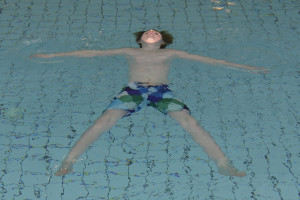 Wat gebeurt er als je in het zwembad ligt en volledig inademt? 
En als je volledig uitademt?
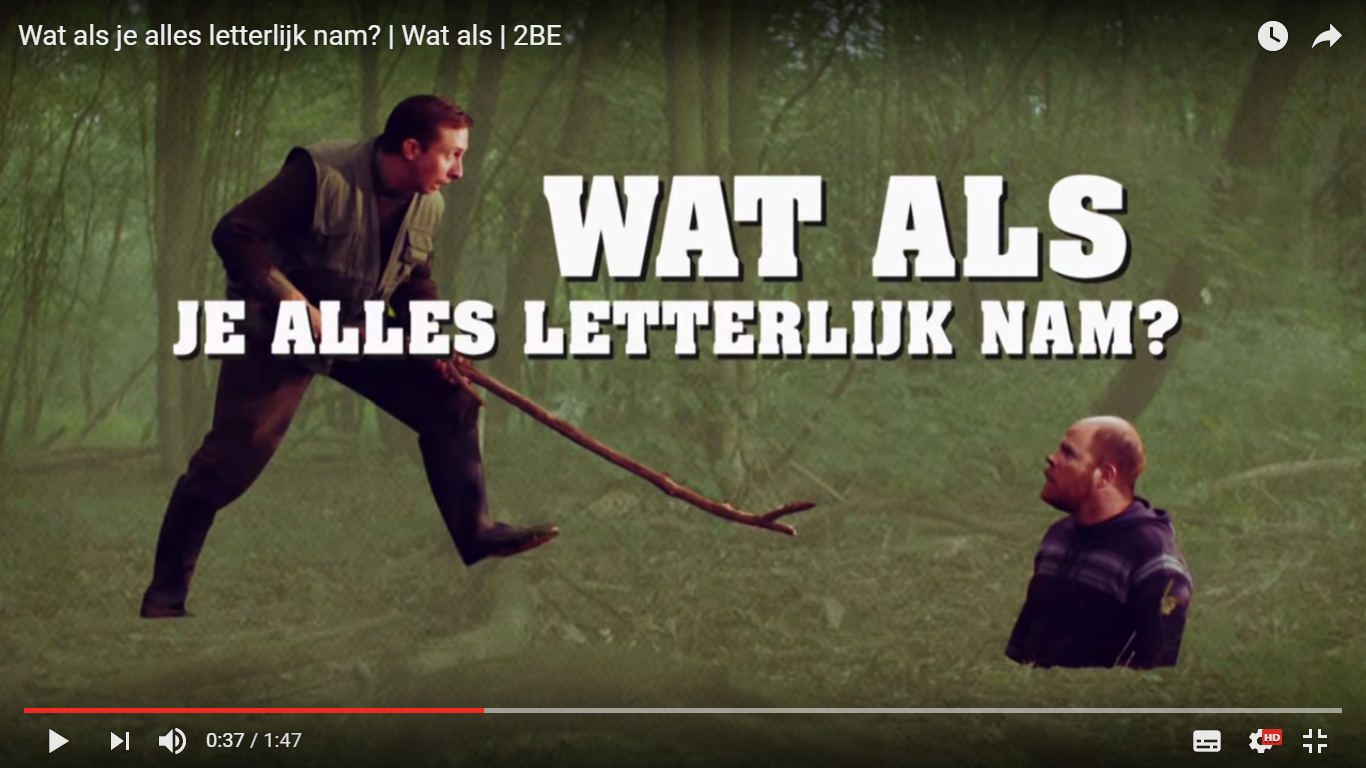 https://www.youtube.com/watch?v=QfpqLaHesh4 
Hoe zit dat dan? Kan je zinken in drijfzand?
Wat is drijven? 
Wanneer drijft iets op iets anders?  
Wanneer denk je dat het zinkt?